Dějiny Předního Východu - seminář
Geografie levanty
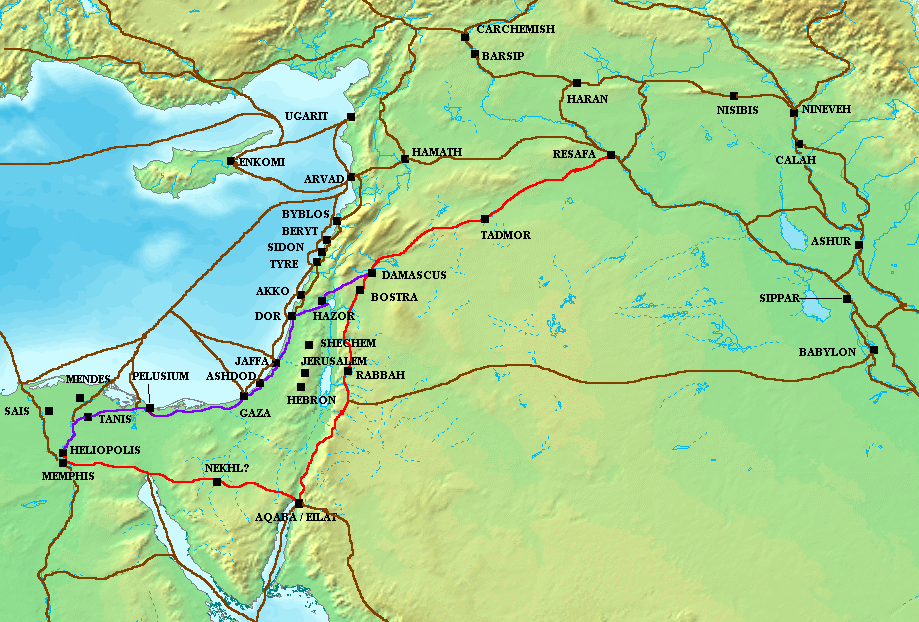 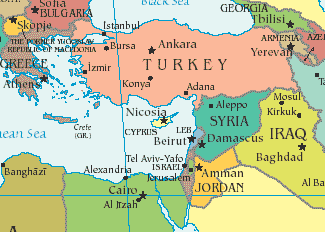 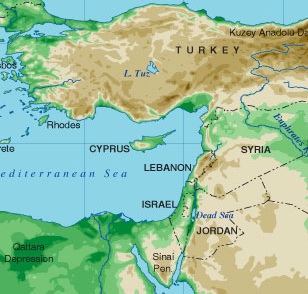 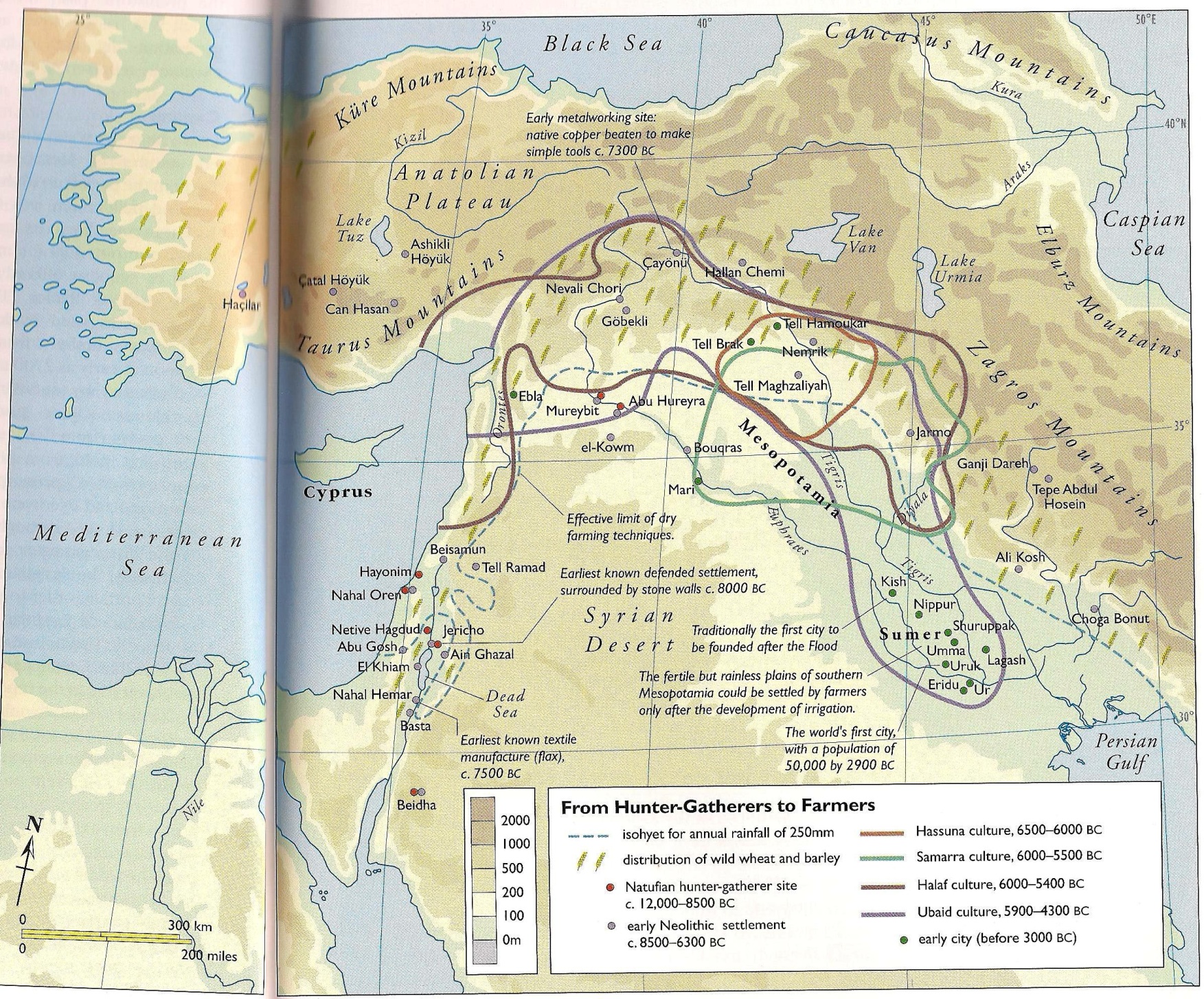 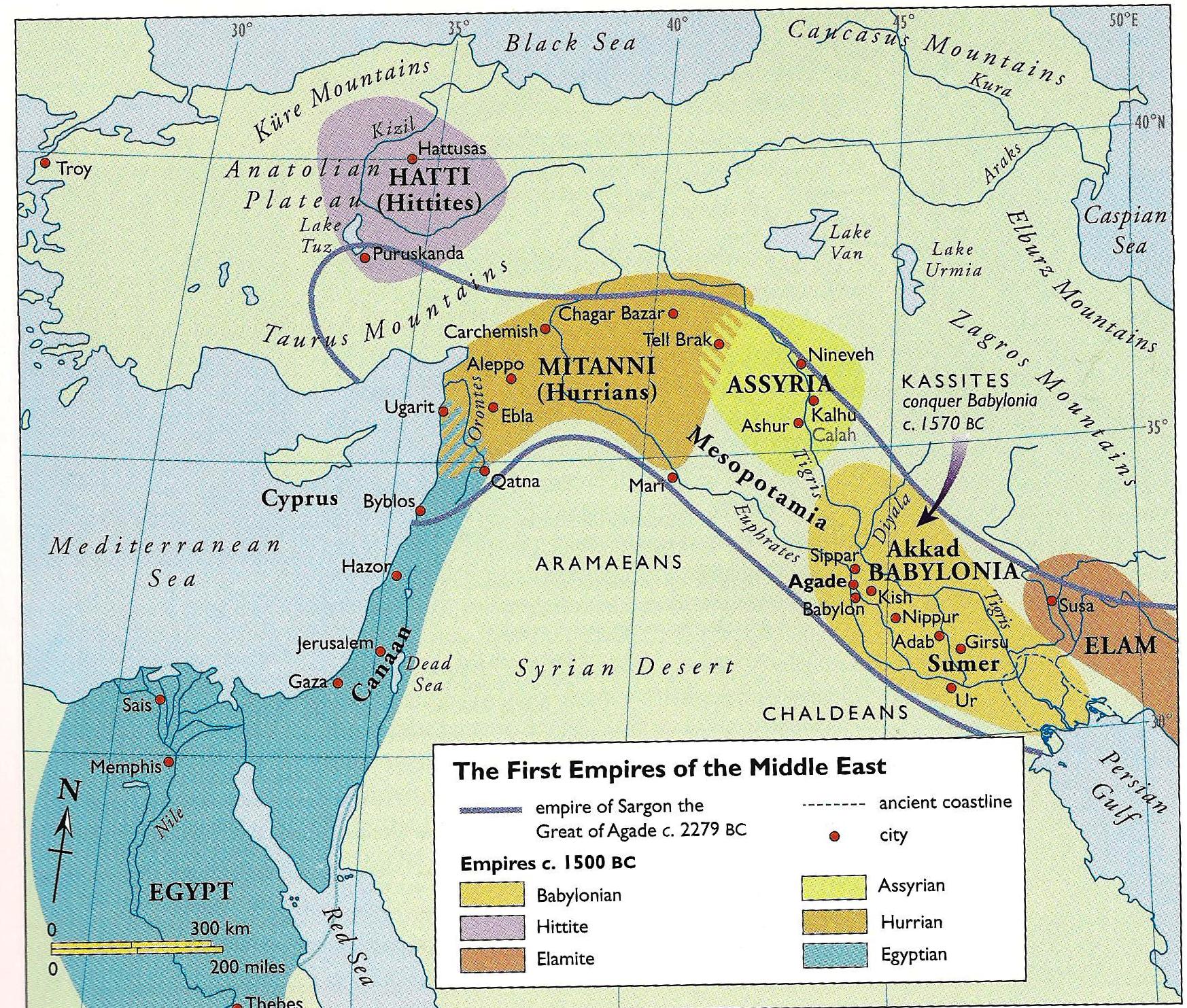 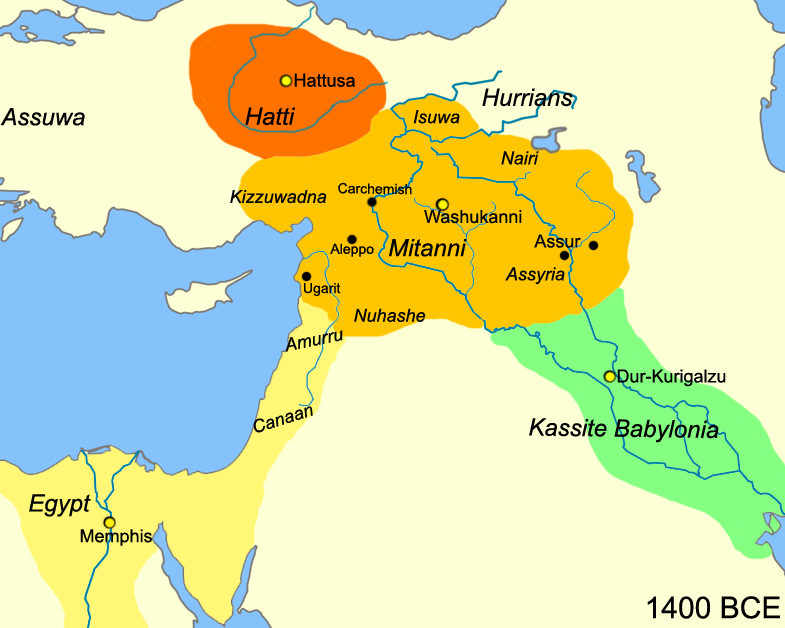 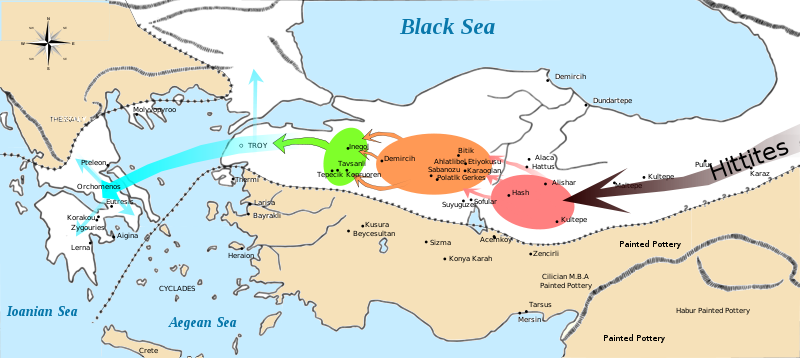 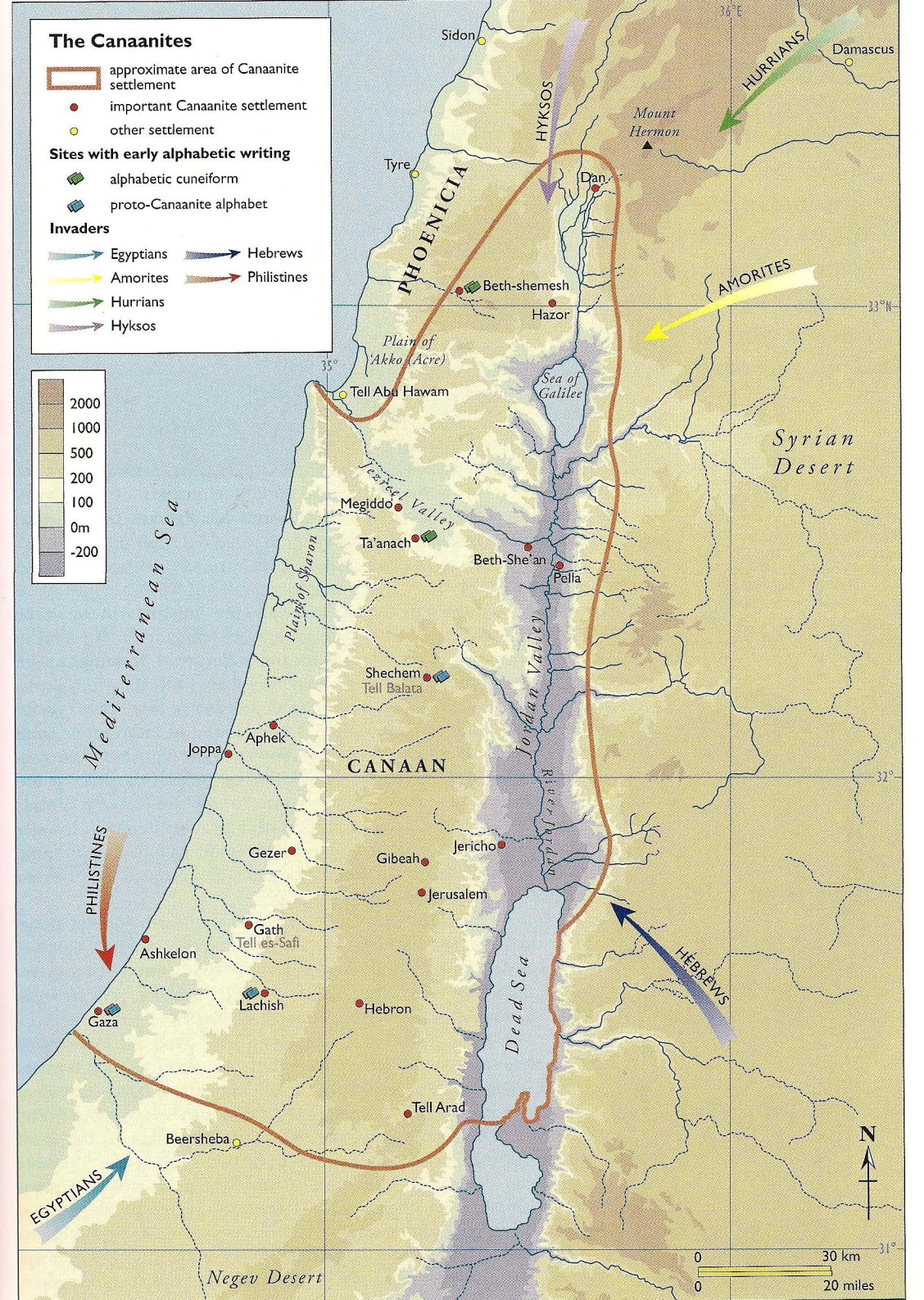 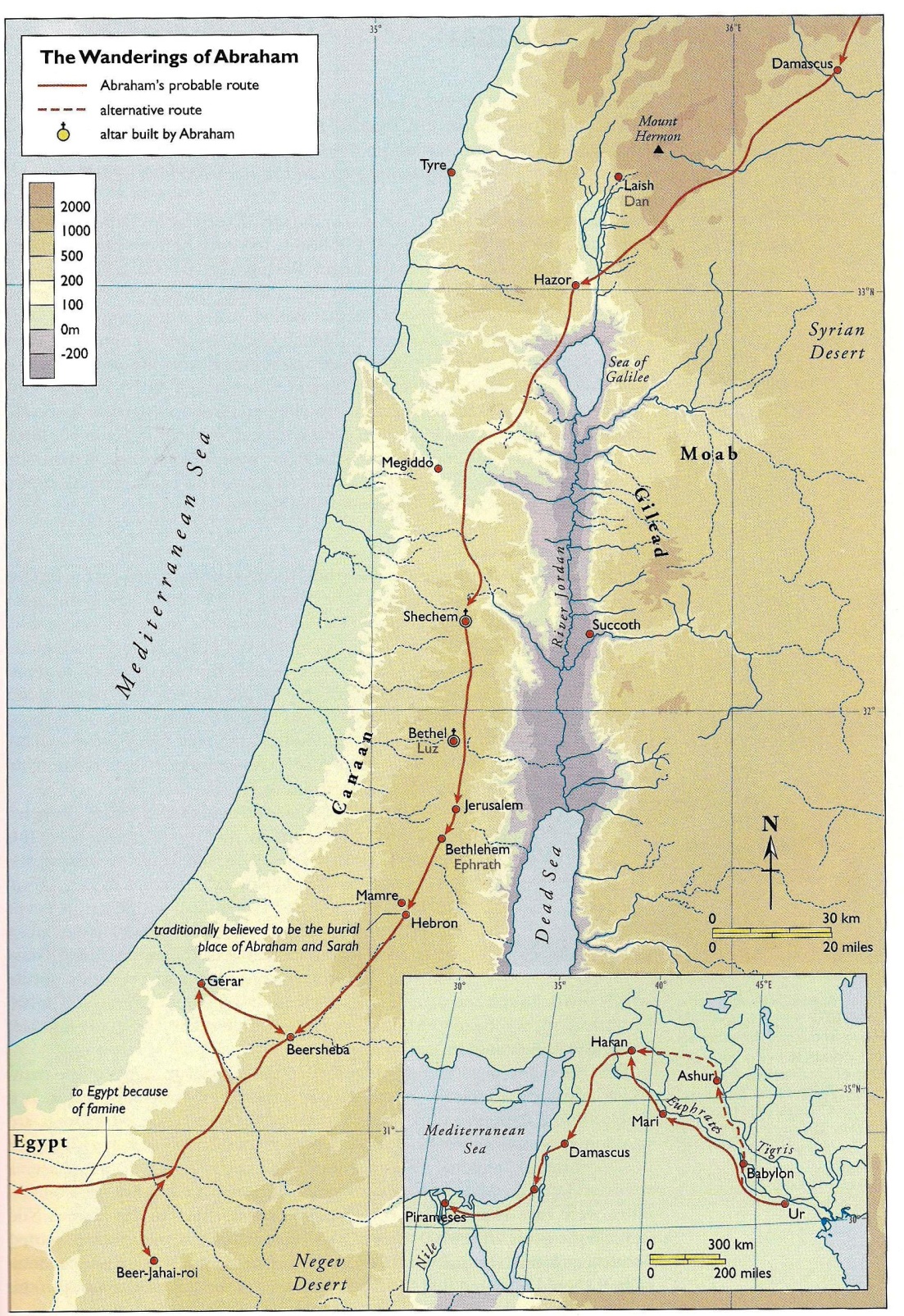 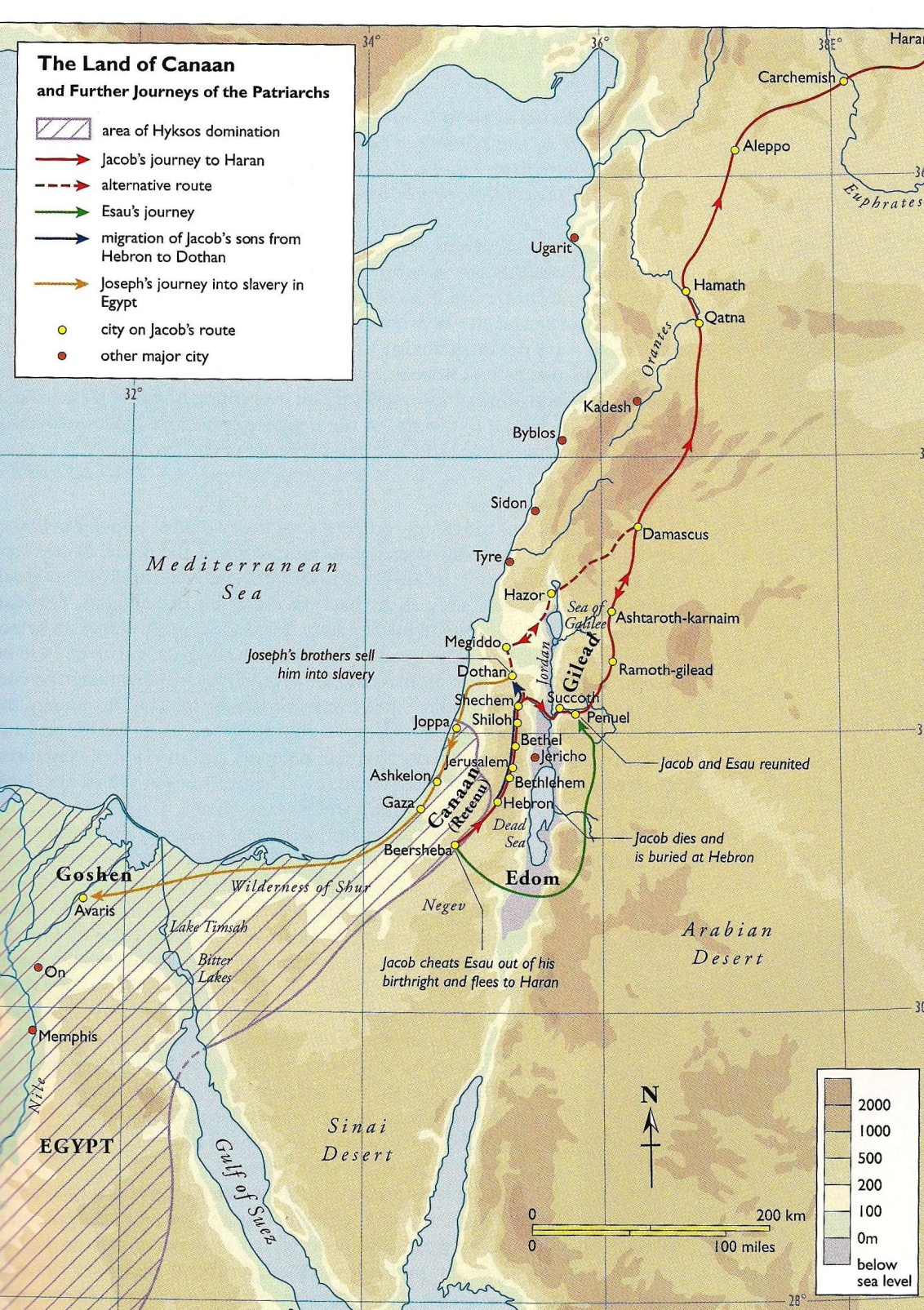 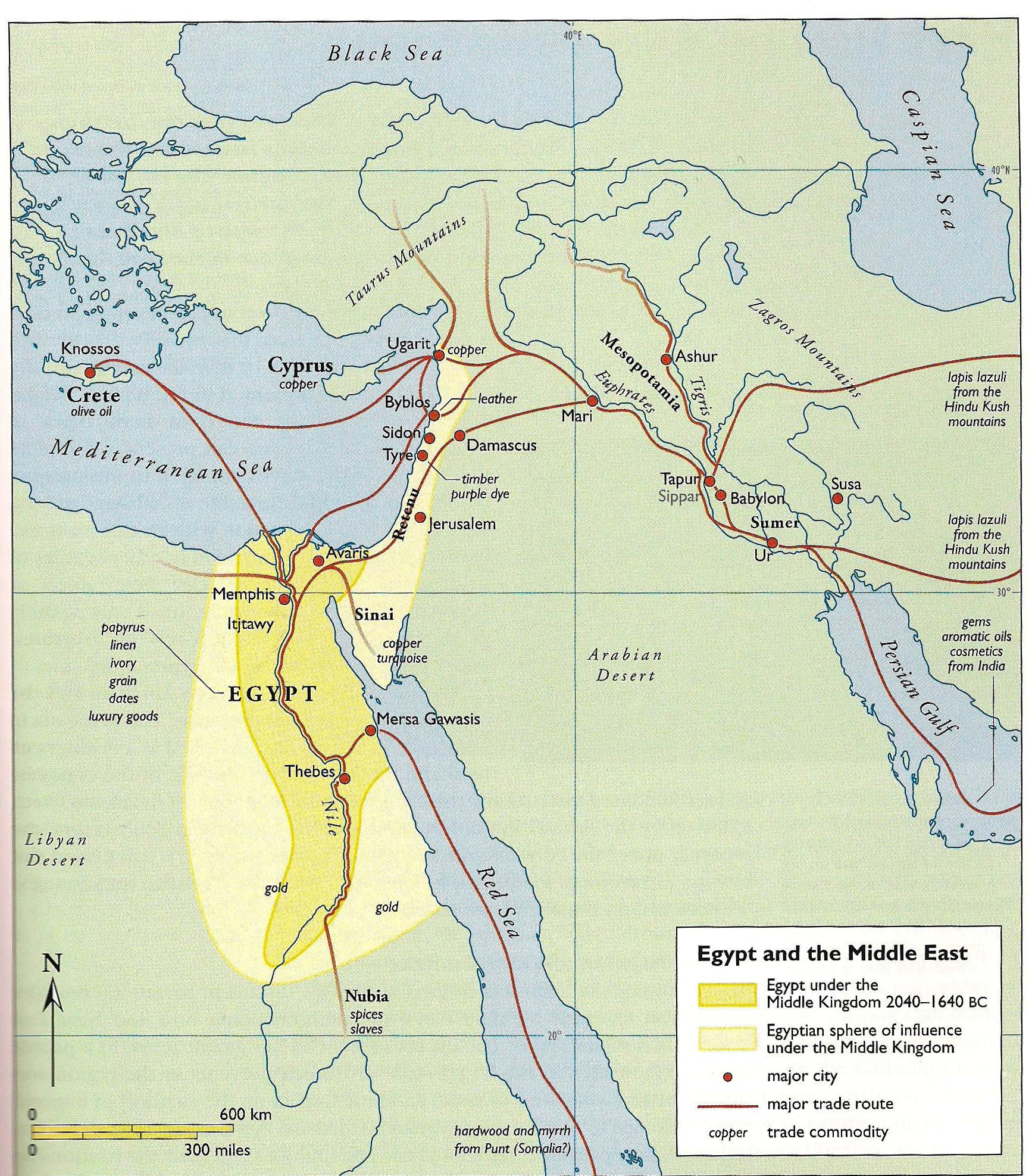 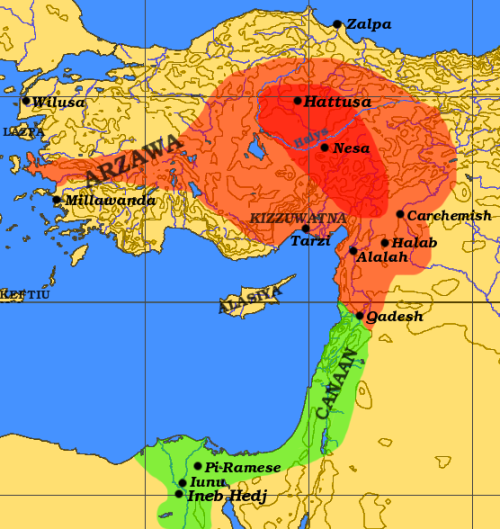 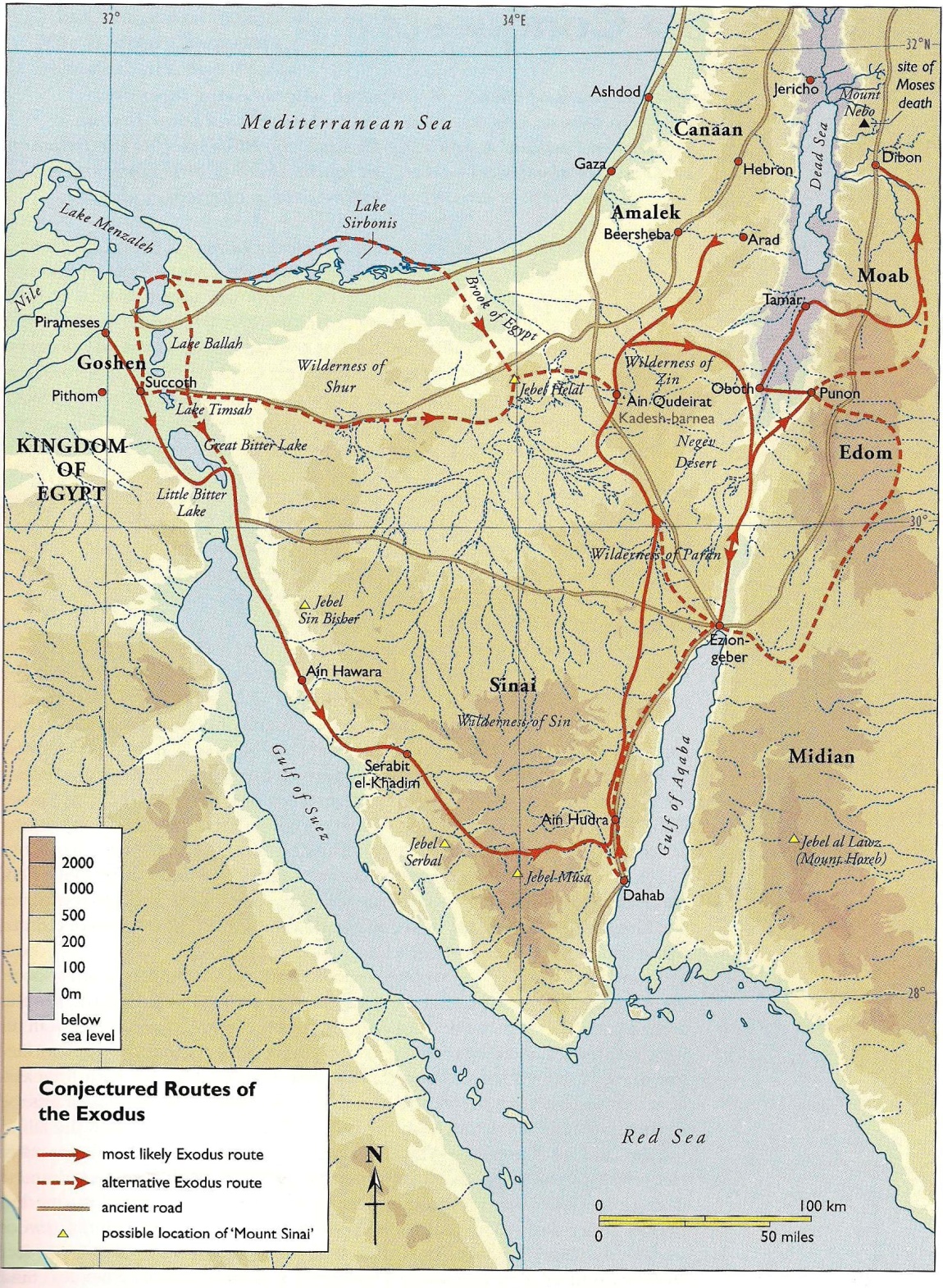 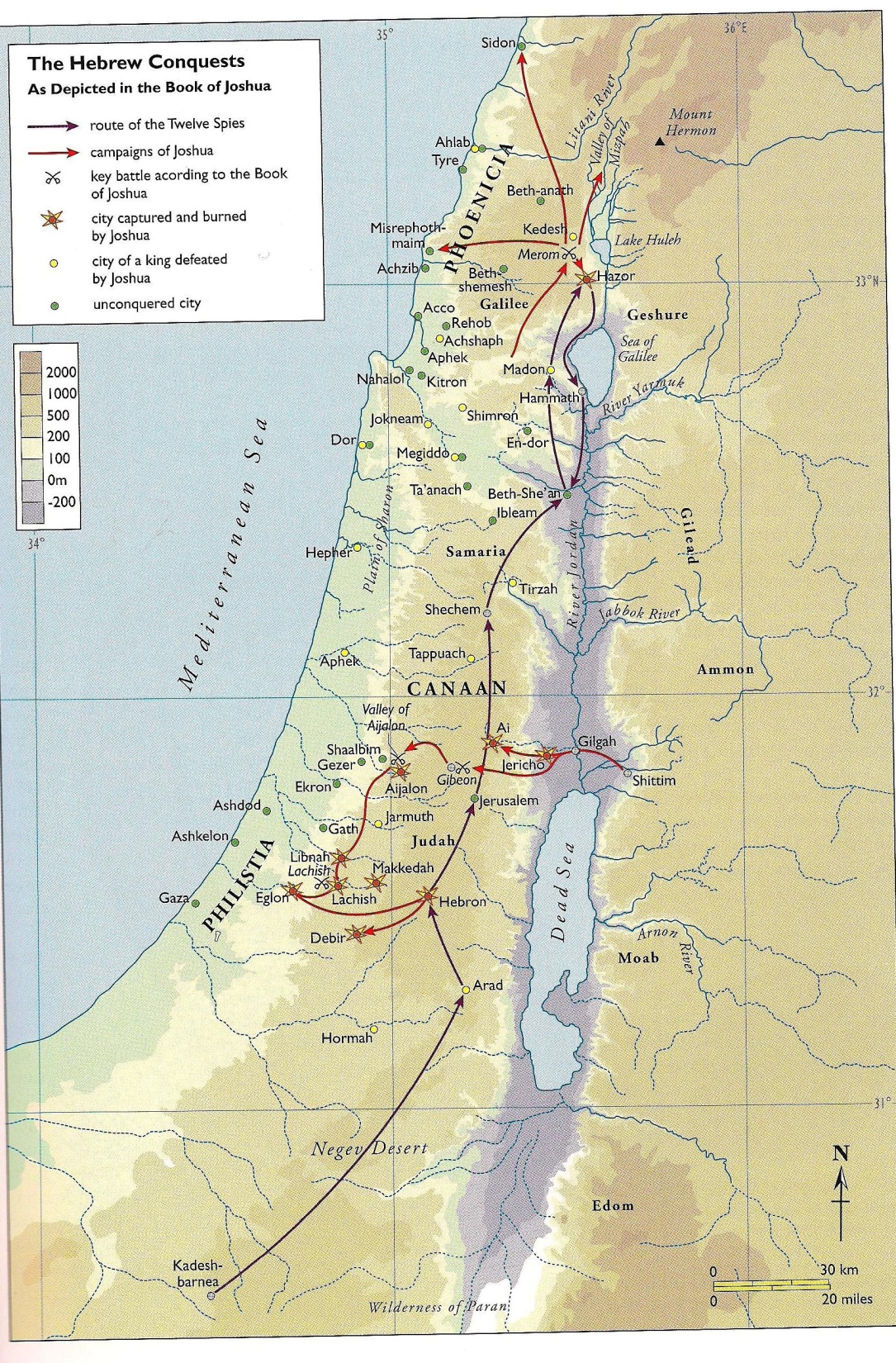 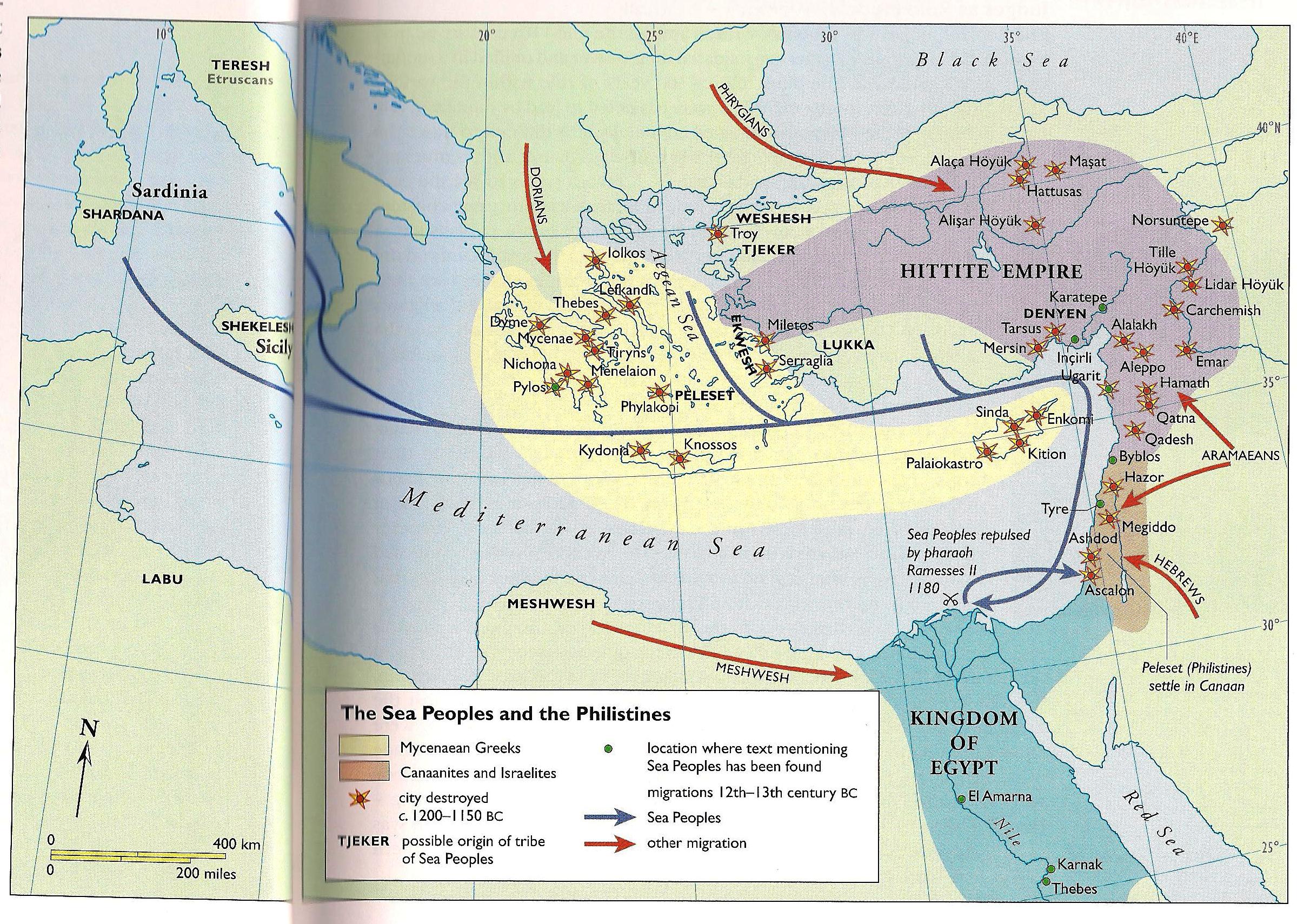 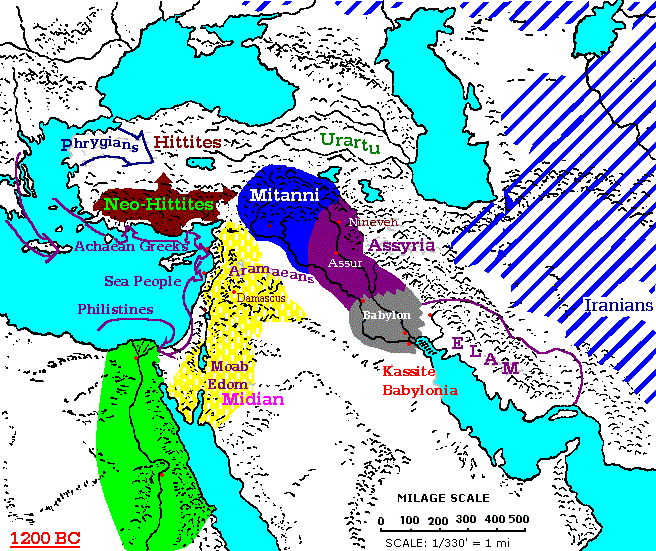 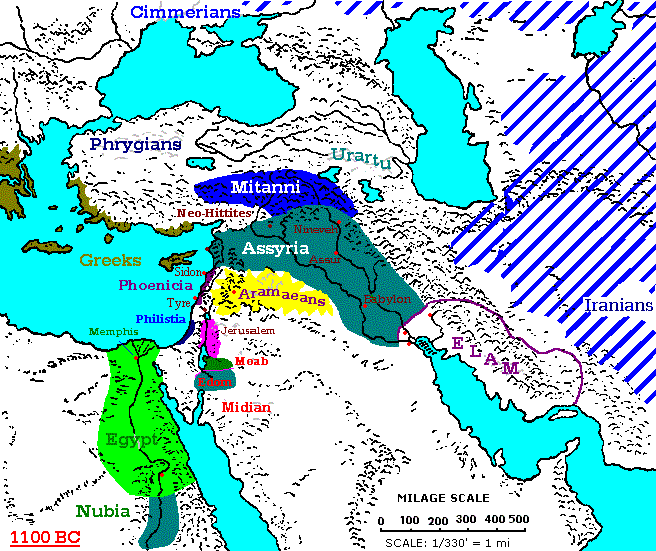 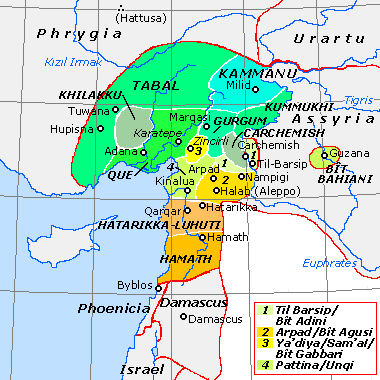 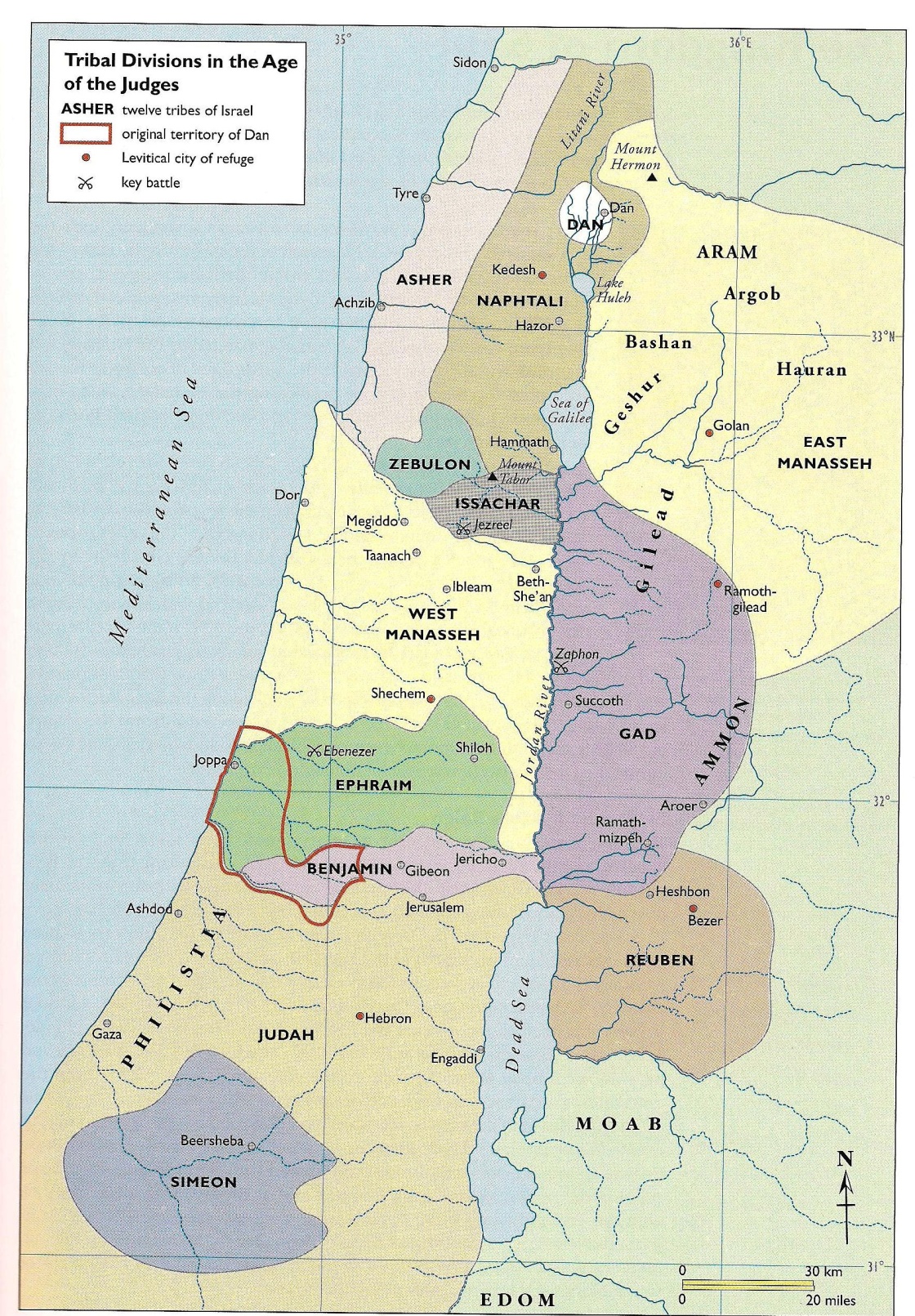 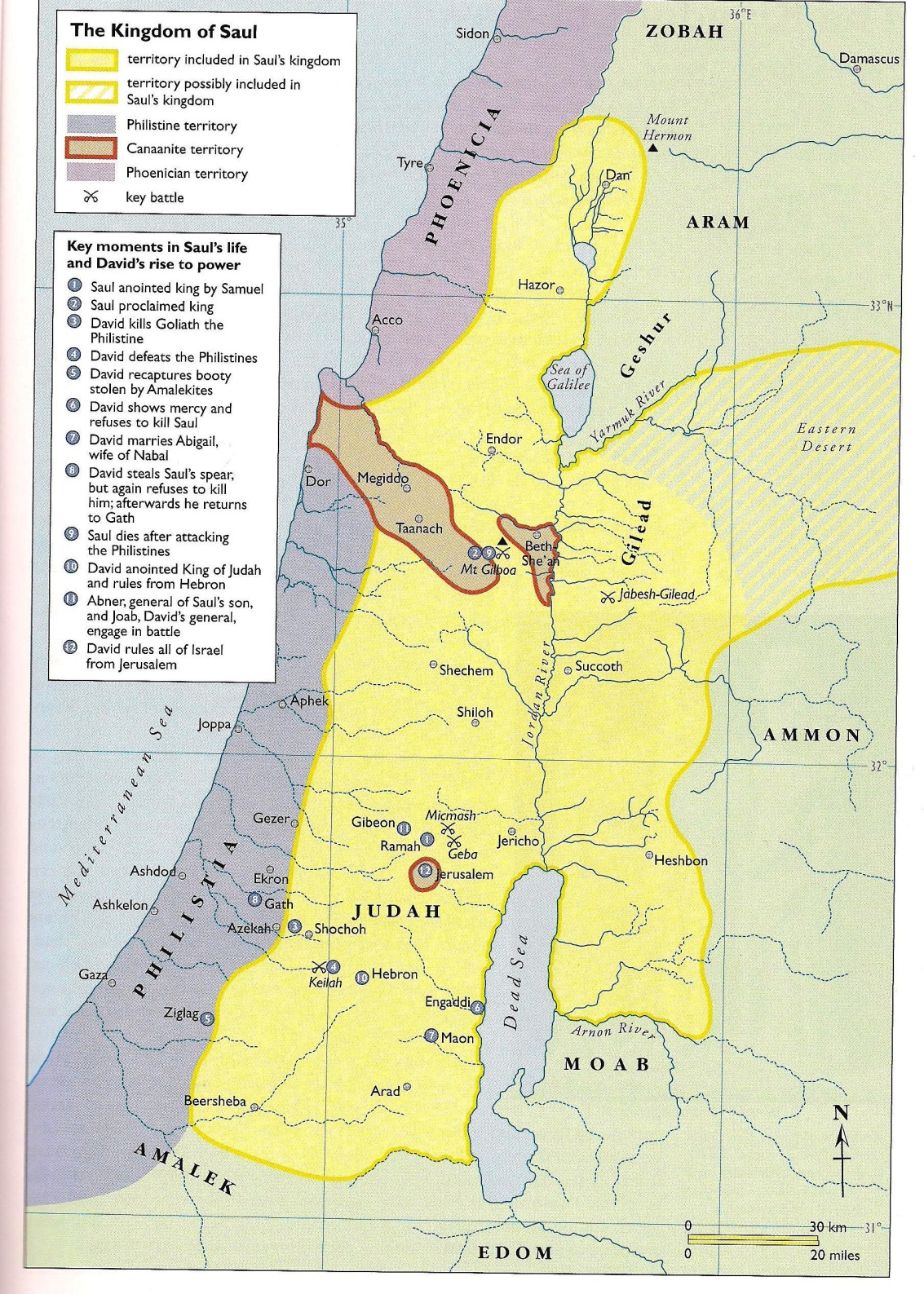 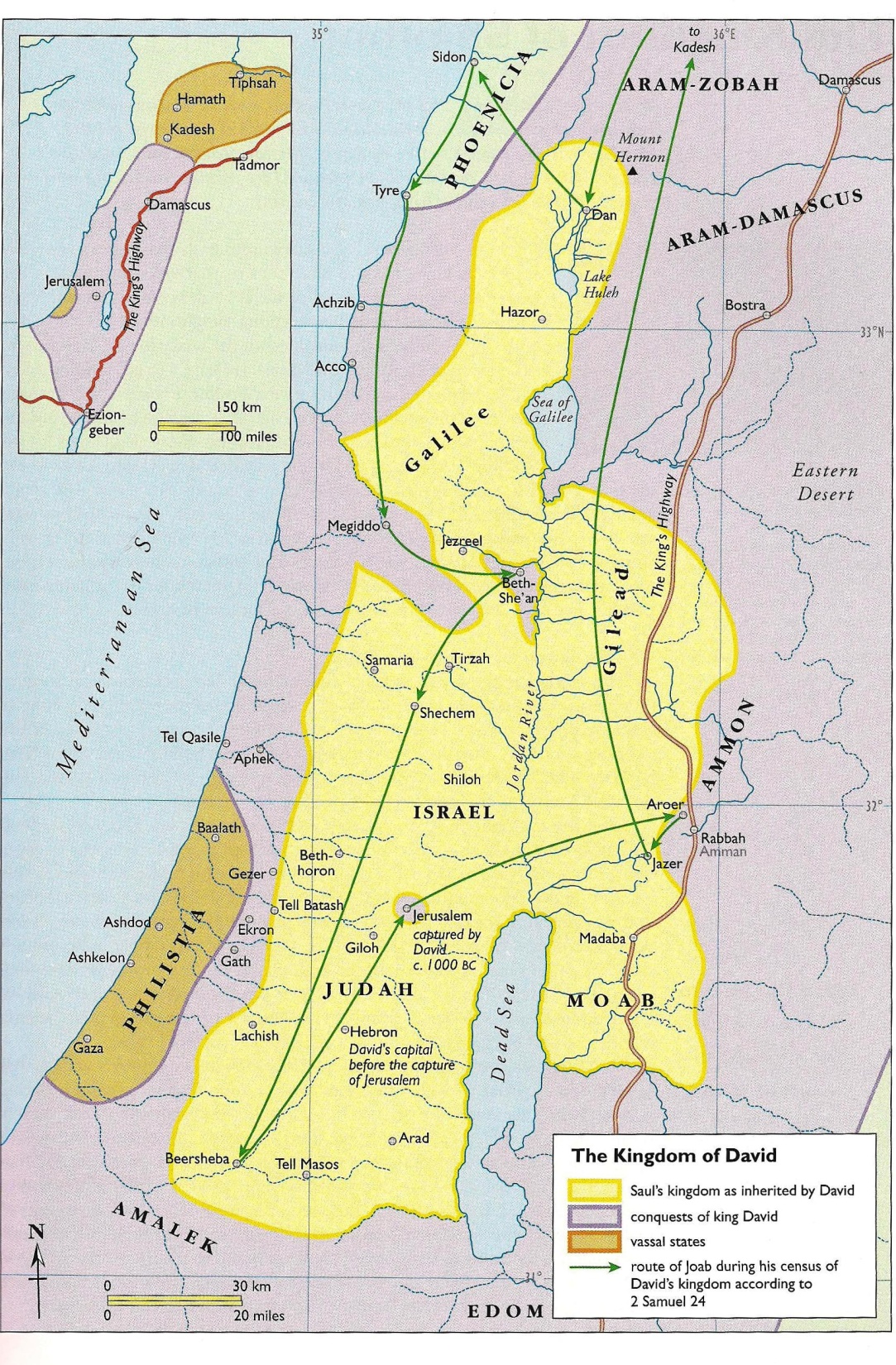 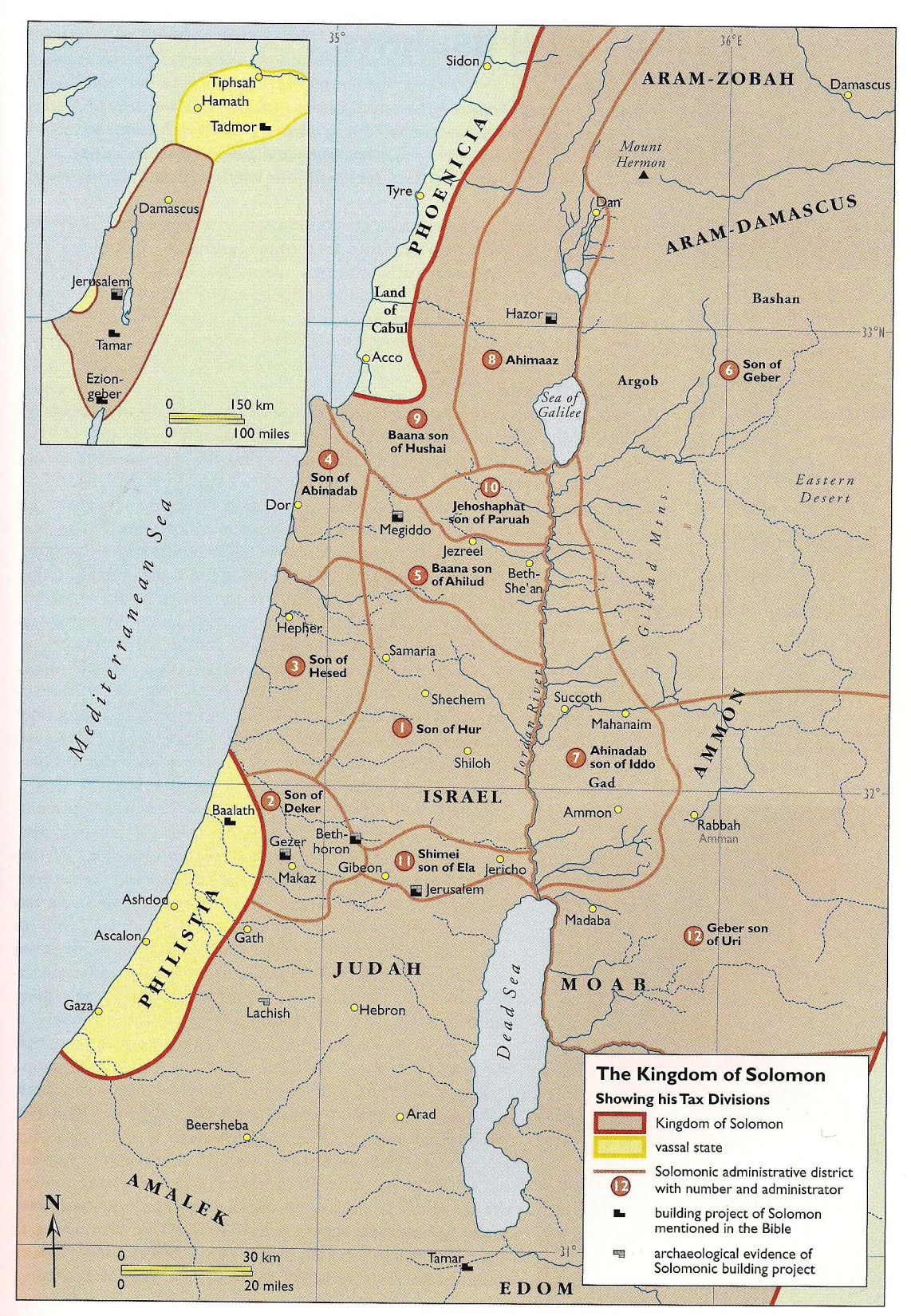 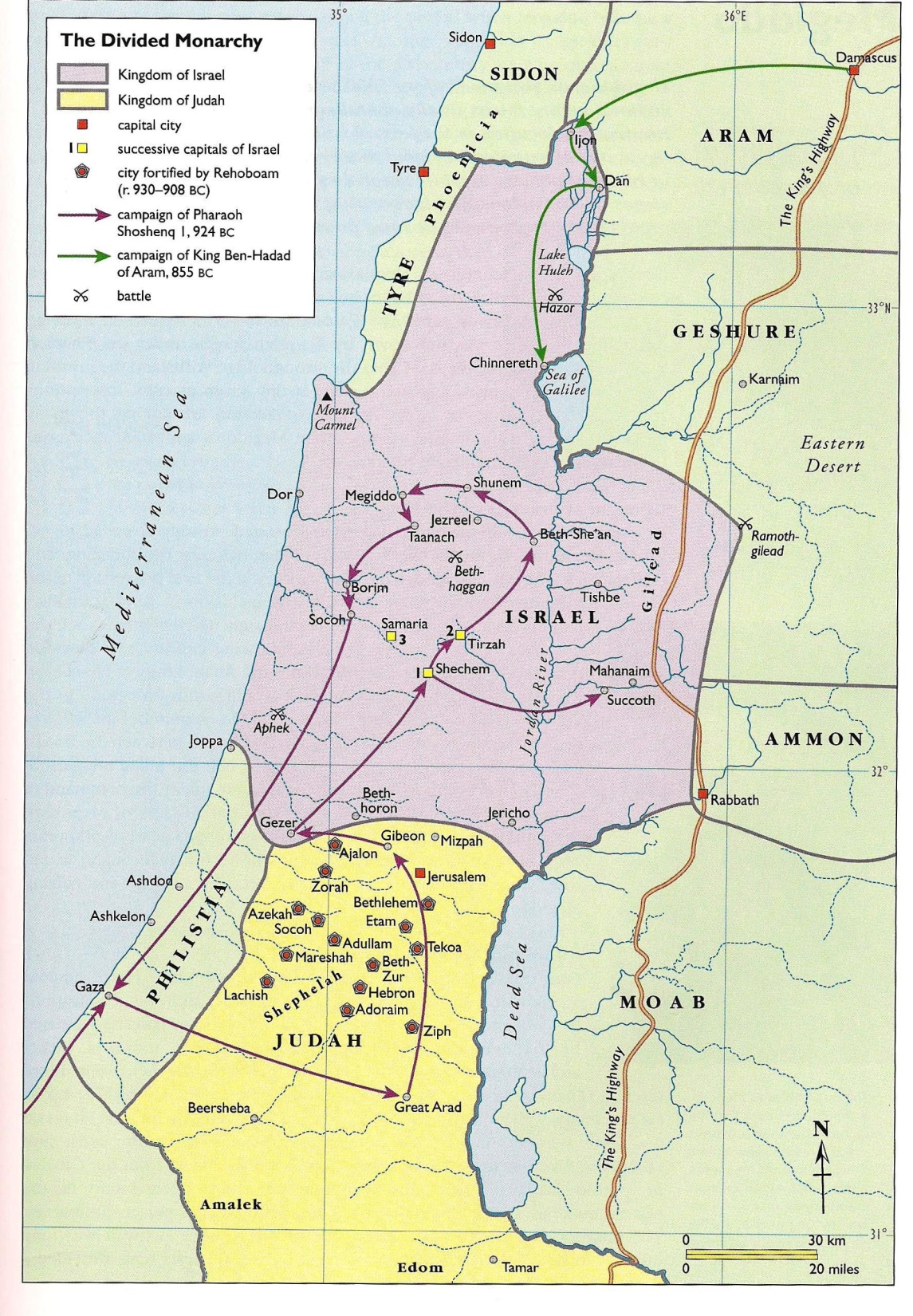 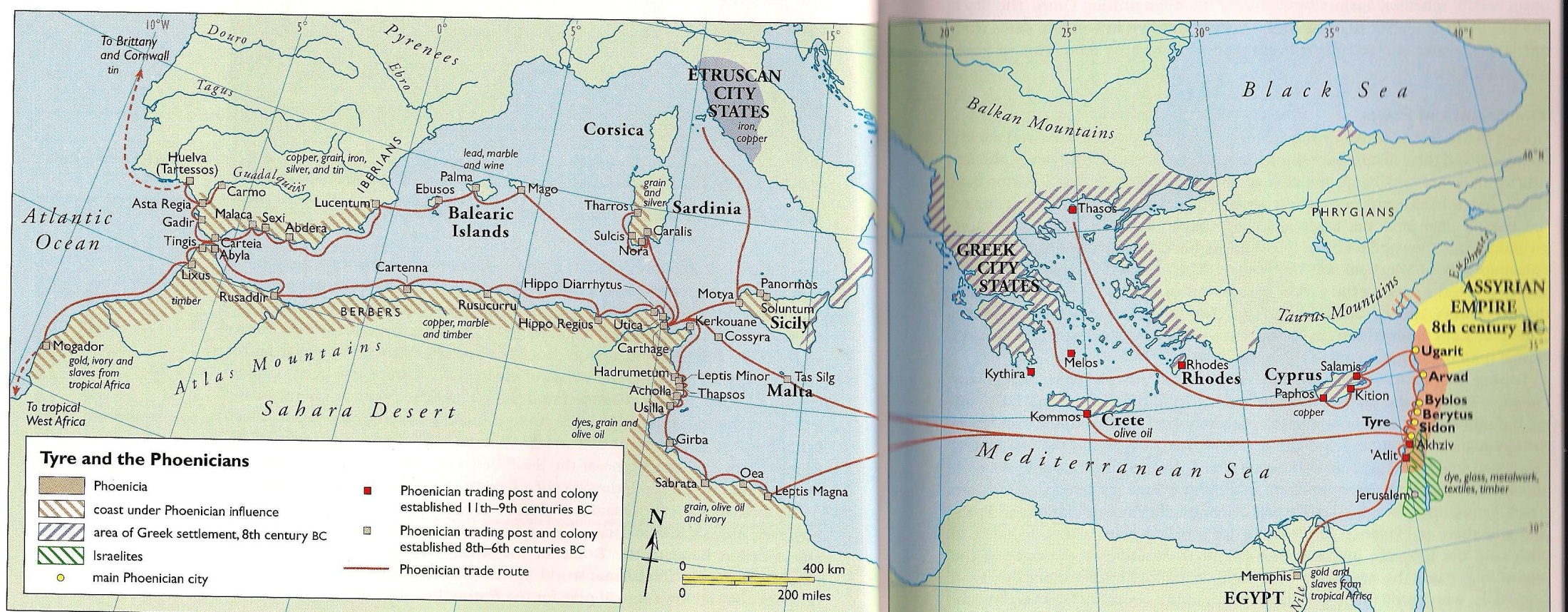 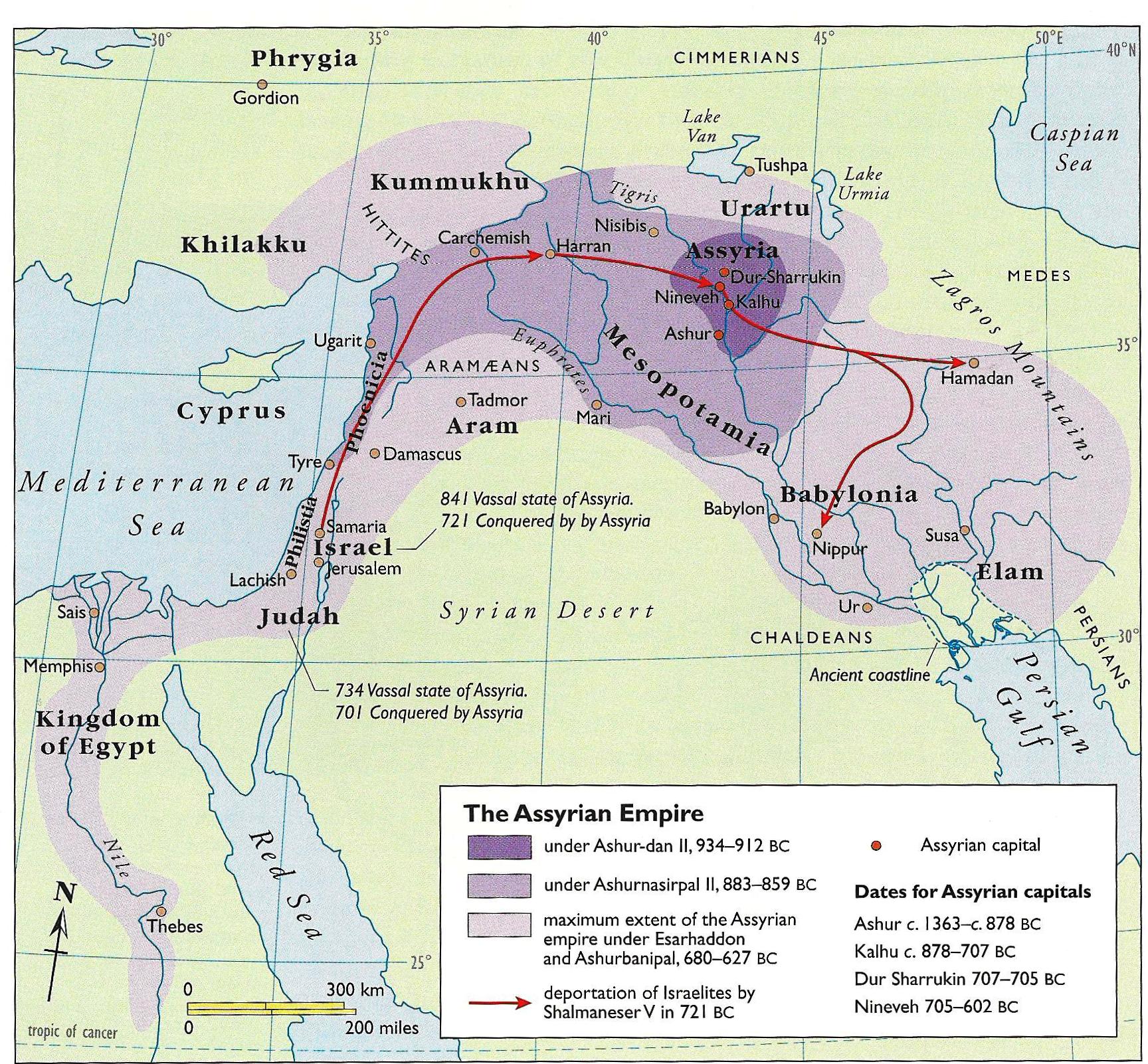 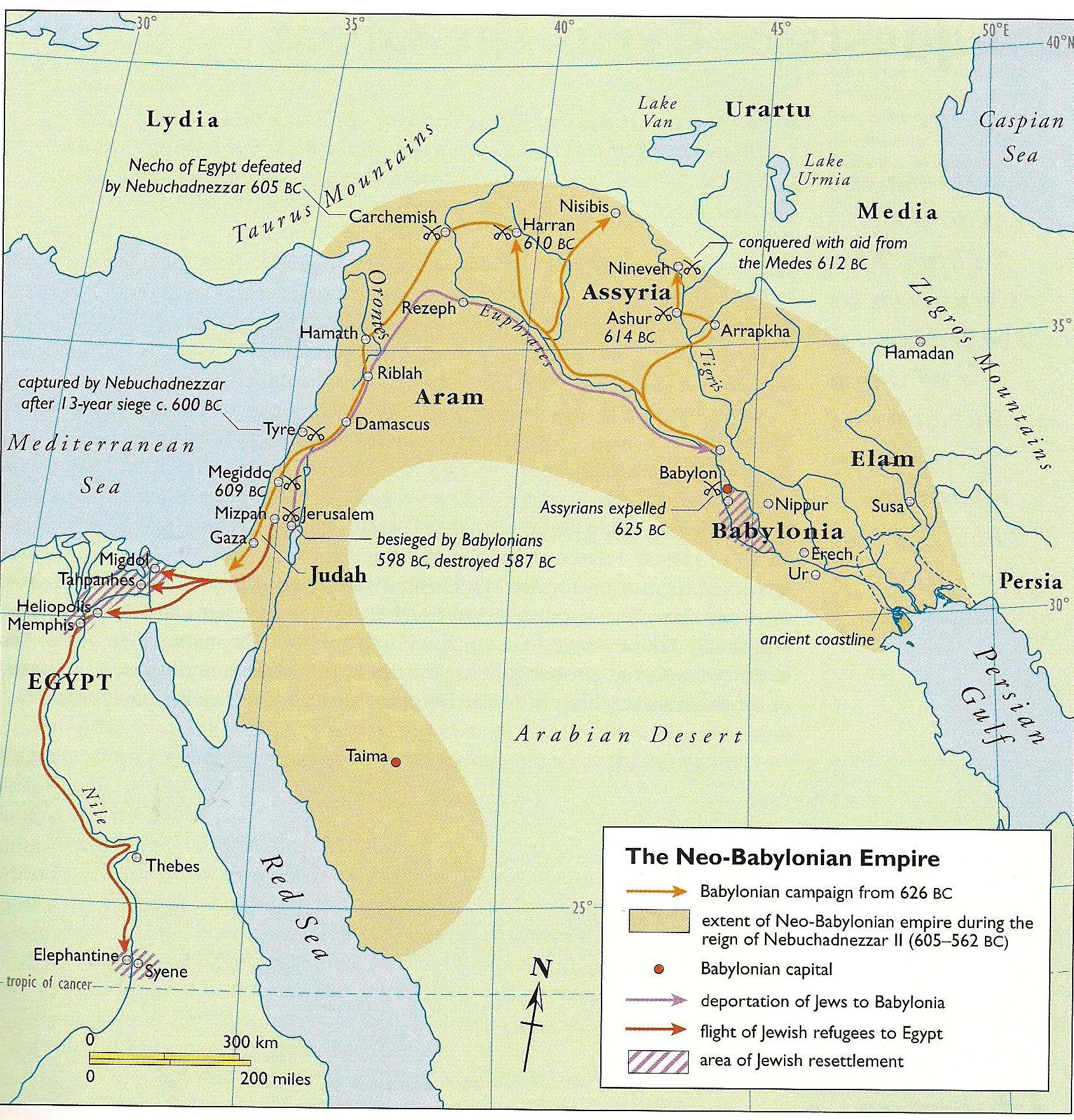 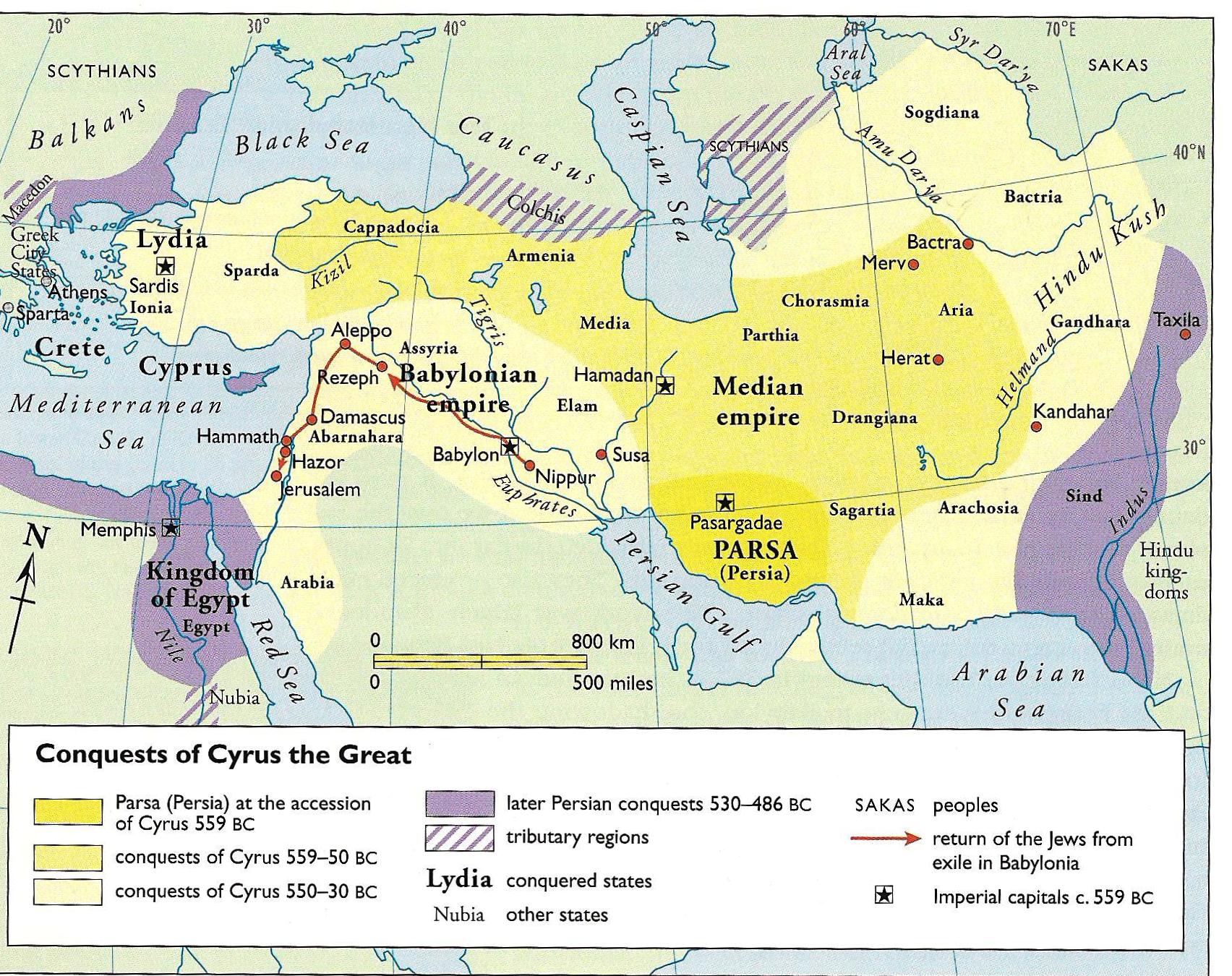